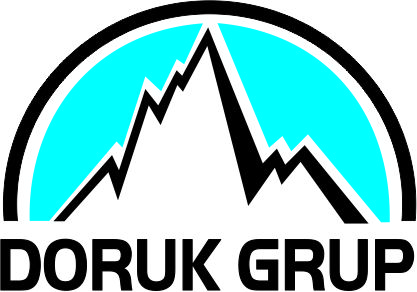 Musa TEMEL
DEĞERSİZ ALACAKLAR


1.Tanımı

Değersiz alacaklarla ilgili düzenlemeler VUK 322.maddesinde belirtilmiştir. Buna göre:
Kazai bir hükme veya kanaat verici bir vesikaya göre tahsiline artık imkan kalmayan alacaklar, değersiz alacaktır.
2.Özellikleri
    Alacağın ticari ve zirai kazancın elde edilmesiyle ilgili olmasının yanı sıra gerçek bir faaliyete dayanması gerekir.
    Ticari ilişki çerçevesinde ihtiyaç duyulan kredinin üçüncü şahıslardan temini için verilen ve gerçek bir borç ilişkisine dayanmayan senetlere ticari hayatta “hatır bonosu” adı verilmektedir. Bu tür senetler için zarar yazılması mümkün değildir.
Kazai hükümden kasıt, alacağın borçlu tarafından ödenmesinin imkanının bulunmadığını hükme bağlayan bir mahkeme kararının anlaşılması gerekir. Kazai bir hükümden anlaşılması gereken, alacağın tahsili için kanun yollarına başvurulmuş olması, icra takibinin yapılmış bulunması, bu müracaatlar ve takipler sonunda, alacağın ödenmeyeceğine hakim tarafından hükmedilmiş olması; kanaat verici vesika teriminden ise ödemeyi imkansız hale getirmiş hal ve sebepler sonucu ortaya çıkmış belgeler anlaşılmalıdır.
Ancak hangi belgelerin kanaat verici belge sayılacakları yeterince açık değildir. Bu konuda her belgenin ayrı ayrı değerlendirildikten ve ilgili olayın mahiyeti araştırıldıktan sonra kanaat verici bulunduğu takdirde kabul edilmesi gerekir. 
     Vergi hukuku uygulaması bakımından kanaat verici vesikalara örnek olarak aşağıdaki belgeler sayılabilir:
Borçlunun herhangi bir mal varlığı bırakmadan ölümü veya Medeni Kanunun 31 ve izleyen maddelerine göre mahkemelerce borçlu hakkında verilen gaiplik kararı ve mirasçıların da mirası reddettiklerine dair sulh hukuk mahkemelerince verilmiş bulunan mirası red kararı,
Borçlu aleyhine alacaklı tarafından açılan davayı borçlunun kazandığına dair mahkeme kararı,
Mahkeme huzurunda alacaktan vazgeçildiğine ilişkin olarak düzenlenmiş belgeler,
Alacaktan vazgeçildiğine dair konkordato anlaşması,
Borçlunun dolandırıcılıktan mahkum olması ve herhangi bir malvarlığı bulunmadığını belgeleyen resmi evrak,
Borçlunun adresinin saptanamaması nedeniyle icra takibat dosyasının kaldırıldığını ve yasal süresi içerisinde yenileme talebinde de bulunulmadığını gösteren icra memurluğu yazısı,
Gerek doğuşu gerekse vazgeçilmesi bakımından belli ve inandırıcı sebepleri olmak şartıyla alacaktan vazgeçildiğini gösteren anlaşmalar, (Alacaklının tek taraflı irade beyanı ile alınmasından vazgeçilen alacakların, değersiz alacak olarak zarar kaydı mümkün değildir.)
Ticaret mahkemesince borçlu hakkında verilmiş ve ilgili masa tarafından tasfiyeye tabi tutulmuş bulunan iflas kararına ilişkin belgeler.
Değersiz alacaklar, bu mahiyete girdikleri tarihte tasarruf değerlerini kaybederler ve mukayyet kıymetleriyle zarara geçirilerek yok edilirler.
      İşletme hesabı esasına göre defter tutan mükelleflerin bu madde hükmüne giren değersiz alacakları, gider kaydedilmek suretiyle yok edilir.
     Değersiz alacakların bu hale geldikleri yılda nazara alınması gerekmektedir. İlgili yılda zarara geçirilmeyen değersiz alacağın, sonraki yıllarda zarara geçirilmesine imkan yoktur. Alacağın değersiz alacak durumuna geldiği yıl firma zararda dahi olsa o yıl gider yazılmayan değersiz alacağın ertesi yıllarda zarar yazılması mümkün değildir.Bu durum dönemsellik esasının bir sonucudur. Dönemsellik esası ise, işletmenin sınırsız olarak kabul edilen ömrü belli dönemlere ayrılır ve her dönemin faaliyetleri birbirinden bağımsız olarak sürdürülür. Muhasebede bu dönem genellikle bir takvim yılıdır. Her dönem birbirinden bağımsızdır. Her dönemin gelir ve gideri birbiri ile karşılaştırılarak o döneme ait kar ya da zarar rakamı bulunur ve kayıtlara geçirilerek raporlanır.
Değersiz ticari alacağın şüpheli ticari alacaktan farkı artık tahsiline imkan kalmadığının bir vesikayla tevsik edilmiş olmasıdır. Dolayısıyla değersiz alacaklar için karşılık ayrılması söz konusu olmayıp doğrudan dönem kar/zarar hesabının tespitinde gider olarak dikkate alınır.
    Aciz vesikasına bağlanan alacakların değersiz sayılıp sayılamayacağına ilişkin farklı görüşler mevcuttur. Vergi idaresi aciz vesikasına bağlanan alacakları değersiz alacak olarak kabul etmemekte ve dolayısıyla karşılık ayrılmaksızın zarara nakledilmesini de kabul etmemektedir. Yani bilanço esasına göre defter tutan mükellefler için şüpheli alacak hükümlerine tabi tutulması gerektiğini öne sürmekte, işletme esasına göre defter tutan mükelleflerin ise zarara intikal ettirmesini kabul etmemektedir.
Ancak Danıştay;
Alacağın dava açıldığı ve icraya başvurulduğu anda şüpheli hale geldiğini,
Aciz vesikası ile alacağın imkansız hale geldiğini,
Aciz vesikasının borçlunun ancak ileri dönemde ödeme kabiliyeti elde ettiğinde (ederse) alacağın tahsilini imkanlı kılan bir vesika olduğunu,
Bu belgenin zamanaşımını durdurmasının, alacağın değersiz sayılmasını engellemeyeceğini, (Aciz vesikası; maddi hukuk bakımından hem alacaklı ve hem de borçlu lehine sonuçlar doğuran bir “belge” olduğundan, alacaklı “alacağının zamanaşımına uğramaması için” bu belgenin düzenlenip kendisine verilmesini icra memurundan talep etmekte ne kadar hukuki yarar sahibi ise, borçlu da “borcuna işleyen faizlerin bir an önce durmasını” istemekte o kadar hukuki yarar sahibidir. . Kesin aciz belgesinde yazılı borç hakkında, borçlu için yirmi yıl süreyle zamanaşımı işlemez, durur. Yani borç; yirmi yıl geçince zamanaşımına uğrar.) (İİK m. 143/VI).
Dolayısıyla karşılık yazılmaksızın zarar yazılabileceğini bildirmiştir.
ŞÜPHELİ ALACAKLAR
1.Tanımı
   VUK 323.maddede açıkça ifade edilmiştir:
Ticari ve zirai kazancın elde edilmesi ve idame ettirilmesiyle ilgili olmak şartıyla,
Dava veya icra safhasında bulunan alacaklar,
Yapılan protestoya veya yazı ile bir defadan fazla istenilmesine rağmen ödenmemiş bulunan dava ve icra takibine değmeyecek derecede küçük alacaklar,
    şüpheli alacak sayılır.
3.Genel Kurallar	
Şüpheli alacak karşılığı sadece bilanço esasında defter tutan mükellefler tarafından ayrılabilir. Çünkü bir alacağın şüpheli olarak zarar hesabına nakli, ancak pasifte karşılık ayrılması suretiyle mümkündür. Bu nedenle işletme hesabı esasında defter tutan tüccar ve çiftçilerin şüpheli alacak için karşılık ayırmaları mümkün değildir.
Şüpheli hale gelen alacak ticari ve zirai kazancın elde edilmesi ve idame ettirilmesi ile ilgili olmalıdır. İşletme faaliyetleri dışında doğmuş bir alacağın şüpheli hale gelmesi durumunda karşılık ayrılamaz. Şüpheli alacak karşılığı ayırıp  bunu gider kaydetme olanağının sadece ticari ve zirai işletmelere tanınmış olmasının nedeni de ticari ve zirai kazançlarda elde etmenin tahakkuk esasına bağlanmış olmasıdır. Satılan mal ve hizmetin bedeli henüz tahsil edilmeden hasılata intikal ettirilmekte ve dönem karının oluşumunu etkilemektedir. Kısaca, şüpheli alacağın zarar kaydı, kazanç tespitindeki tahakkuk esasını düzenleyen bir esastır. Buna göre, şüpheli alacağın zarar yazılabilmesi için, karın oluşumunu etkilemiş, yani daha önce tahakkuk esasına göre hasılat hesaplarına intikal ettirilmiş olması gerekmektedir.
2.Özellikleri
   Şüpheli alacaklar ile değersiz alacaklar arasındaki temel ayrım tahsil imkanı noktasıdır. Değersiz alacaklar için hiçbir tahsil imkanı bulunmamasına rağmen, şüpheli alacaklarda küçük de olsa tahsil ihtimali bulunmaktadır. Bu nedenle değersiz alacaklar doğrudan gider yazılırken şüpheli alacakların daha sonra tahsil edildiğinde gelir yazılabilmesini takip amacıyla karşılık ayırmak suretiyle zarar yazılması gerekmektedir.
Alacak teminatsız olmalıdır; teminata bağlanmış alacaklarda alacağın şüpheli hale geldiğini ileri sürüp karşılık ayırmak mümkün değildir. Alacağın bir kısmı teminatlı ise ancak teminatsız kısım için karşılık ayrılabilir. Şahsi kefalet de bir nevi teminattır. Kefalette karşılık ayrılabilmesi için asıl borçludan sonra kefil hakkında da takibat yapılmış ve buna rağmen alacağın tahsil edilememiş olması gerekir.
Kamu idare ve müesseselerinden doğan alacağın zamanında tahsil edilememesi halinde, bu alacağın tahsilinin tehlikeye düştüğünden söz edilemeyeceğinden bu durumdaki alacaklarla ilgili olarak karşılık ayırmak için yeterli sebebin olmadığı anlaşılır.
2.Özel Kurallar
     Şüpheli alacak karşılığı ayrılabilmesi için asıl önemli husus, alacağın tahsilinin şüpheli hale geldiğinin tespit edilmesidir. Alacaklı ile borçlu arasında alacağın varlığı, tutarı veya vadesi konusunda bir anlaşmazlık doğmuş ve alacağın mahkemede dava konusu edilmiş olması veya icra takibine girişilmiş bulunması hallerinde alacak şüphelidir. Bir alacağın şüpheli niteliğini kazanabilmesi için dava veya icra takibi başvurusundan sonra davanın mahkemede görülmekte olması, icraya intikal eden ihtilafın da ödeme emrine bağlanmış olması gerekir. İkinci grup ise küçük tutarlı alacaklardır. Örneğin, dava veya icra takibatı için yapılacak giderlerin alacak tutarından fazla olması durumunda alacağın dava ve icra takibine değmeyeceğine karar verilebilir. Küçük tutarlı alacakların şüpheli alacak sayılmaları için protesto edilmelerine ve yazı ile birden fazla kez istenilmelerine rağmen borçlu tarafından ödenmemiş olmaları gerekir.
     Şüpheli alacak ileri ki dönemlerde tahsil edildiği halde dönem kazancına ilave edilir.
4. Şüpheli Alacaklar İçin Karşılık Ayrılması
İşletmeler, şüpheli hale gelen alacakları için değerleme gününün tasarruf değerine göre karşılık ayırabilirler. Öte yandan şüpheli alacak karşılığı şüpheli alacak tutarından fazla olamaz.Takip aşamasında tahakkuk ettirilen faiz,komisyon v.b. tutarlar alacak tutarına eklenmedikçe bu tutarlar için karşılık ayrılamaz.
İşletmeler şüpheli alacak karşılığı ayırıp ayırmamakta serbesttirler.Ancak karşılık ayrılması halinde karşılığın hangi alacağa ait olduğu karşılık hesabında gösterilmelidir. Şüpheli alacak karşılığı ancak alacağın şüpheli hale geldiği yıl için ayrılabilir. Alacağın şüpheli hale geldiği yılda karşılık ayırmayan işletmeler, daha sonraki yıllarda bu haklarını kaybederler. Bu durum da dönemsellik esasının bir sonucudur.
Şüpheli alacaklar için karşılık ayrılmadan zarar yazılması mümkün değildir.
5.Şüpheli Alacaklarda Özellik Gösteren Durumlar
     a)Verilen Avanslar
     Mal temini veya hizmet ifasından önce satış bedeline mahsuben yapılan ödemeler, ticari faaliyetle ilişkili bulunmakla birlikte, daha önce hasılat hesaplarına intikal ettirilmediği için karşılık ayrılmak suretiyle zarar yazılması mümkün bulunmamaktadır.
     b)Tahsil Edilemeyen Katma Değer Vergisi
     334 Sıra no.lu VUK Genel Tebliği’nde, katma değer vergisinin ekonomik faaliyetlerin doğal bir sonucu olarak ortaya çıktığını, işletmenin alışları sırasında ödendiğini, işletme alacaklarının bir unsurunu teşkil eden doğrudan doğruya mal(veya hizmet) teslimi (veya ifasından) kaynaklanan bir alacak olduğunu, VUK’un 323.maddesinde belirtilen şartların mevcut olması, alacağın ilgili dönemin kayıtlarına girmesi ve KDV beyannamelerinde beyan edilmesi halinde karşılık ayrılabileceği belirtilmiştir.
     c)Mevduat ve Repo
     İşletme için vade sonunda bir gelir getirmesi beklenilen veya saklama amacıyla da olsa bankaya yatırılan mevduatların tahsilinde güçlük bulunması durumunda karşılık ayrılması söz konusu olamaz.
d)Yurt Dışı Alacaklara Karşılık Ayrılması
     Yurt dışından olan alacakların şüpheli hale geldiğinin ispatlanması için ticari iş yapılan firmanın mukim olduğu ülkenin mahkemelerinde dava açılması veya icra takibinde bulunulması ve ilgili belgelerin dış temsilciliklerimize onaylatılması gerekmektedir.
     Yabancı para cinsinden olan alacaklar için de kanunda öngörülen takibat süreci işletilmek şartı ile karşılık ayrılabilir. Ayrılan karşılığa değerleme günü itibariyle oluşan kur farkları da dahil edilir.
     e)Holdinglerin İştiraklerinden Olan Ticari Nitelikli Alacaklar
     Holdinglerin iştiraklerinden doğan alacakları normal ticari ilişkilerinden doğuyorsa bu alacaklar için karşılık ayrılabilir. Çünkü holding ile bünyesinde bulunan iştirakleri ayrı tüzel kişilerdir.
     f)Vadesi Gelen Alacağın Vadesinin Uzatılması Halinde Şüpheli Alacak Karşılığı Ayrılabilir mi?
      Alacağın vadesi gelmesine rağmen yasal takibata geçilmemesi, borçlu ile anlaşarak yeni bir ödeme planı yapılması veya alacakların ertelenmesi ya da alacak için yasal takibata geçilse dahi, değerleme gününden önce borçlu ile anlaşarak yeni bir ödeme planı yapılması durumlarında bu alacaklar için şüpheli alacak karşılığı ayrılamaz.
VAZGEÇİLEN ALACAKLAR
     Konkordato veya sulh yoluyla alınmasından vazgeçilen alacaklar,  alacaklı yönünden değersiz alacaktır. Borçlu yönünden ise alacaktan vazgeçilen bir kimsenin mali durumunun bozuk olduğu göz önüne alınarak bu karın, alacaktan vazgeçildiği yıl değil de daha ileriki yıllarda vergilenmesi öngörülmüştür. VUK’un 324.maddesine göre; vazgeçilen alacaklar borçlunun defterinde özel bir karşılık hesabına alınır. Bu hesaba alınan alacak 3 yıl içinde zararla itfa edilmediği takdirde kar olarak değerlendirilir.
     Bu maddeye göre bir alacağın tahsilinden, konkordato veya sulh yoluyla vazgeçilmiş olmalıdır. Vazgeçilen alacakları değersiz alacaklardan ayıran nokta budur. Alacağın değersiz hale geldiğini kabul etmek için kazai bir hükme veya kanaat verici bir vesikaya ihtiyaç varken, vazgeçilen alacaklar için yasada, alacaklının rızasıyla alacağından vazgeçtiğini gösteren konkordato ve sulh yoluna yer verilmiştir. Kanun koyucunun vazgeçilen alacak için herhangi bir belge aramaması, vazgeçilen alacağın gelir sayılmasından kaynaklanmaktadır.
Örnek 1: (G) Ltd.Şti. 2013 yılında sulh anlaşması gereğince alınmasından vazgeçilen 100.000 TL’yi özel bir fon hesabına alarak karşılık ayırmıştır. Şirketin 2013 yılında 30.000 TL, 2014 yılında 40.000 TL dönem zararı oluşmuş, 2015 yılında ise hesap dönemi karla kapanmıştır.
Şirket, 2013 hesap dönemi beyanında, 30.000 TL’lık zararı karşılık hesabı ile mahsup edecek ve 2013 hesap dönemine ilişkin sıfır matrah beyan edecektir. 2014 yılında da 40.000 TL’lık zarar karşılık hesabı ile mahsup edilecek ve 2014 hesap dönemine ilişkin olarak sıfır matrah beyan edilecektir.
Şirket 2015 yılını karla kapattığından dolayı geriye kalan 30.000 TL’lık karşılık tutarını 2015 hesap dönemi kazancına ilave edecektir.
Örnek 2: (Y) A.Ş., (Z) Ltd.Şti’den olan 150.000 TL’lık senetsiz alacağının yarısını 14.09.2014 tarihli konkordato anlaşması ile almaktan vazgeçmiştir. (Z) Ltd. Şti.’nin 2014 yılı zararı 30.000 TL, 2015 yılı zararı ise 15.000 TL’dır.
    Konkordato ile alınmasından vazgeçilen alacak tutarı olan 75.000 TL, alacaklı (Y) A.Ş. için değersiz alacak mahiyetine girmiştir ve alacak hesaplarından çıkarılarak gider-zarar hesaplarına aktarılması gerekmektedir. Aynı tutar, borçlu (Z) Ltd. Şti. için ise ödenmeyecek borç olup, VUK’un 324. maddesine göre karşılık ayrılarak 3 yıl süre ile pasifte bekletilmesi gerekmektedir. Bu süre içerisinde ortaya çıkan zararlara mahsup edilecek olup 3.yılın sonunda kalan 30.000 TL tutar 3.yılın kazancına eklenir.
Örnek Soru: (A) A.Ş.’nin (T) Ltd. Şti.ne 100.000 TL ve (U) A.Ş.’ne 40.000 TL borcu bulunmaktadır. (T) Ltd. Şti. (A) A.Ş.nin borcunu zamanında ödememesi üzerine 15.09.2014 tarihinde icra takibine başvurmuş ve aynı alacak için 31.12.2014 tarihinde aynı tutarda karşılık ayırmıştır. İcra takibi devam ederken borçlu (A) A.Ş.10.02.2015 tarihinde İcra Tetkik Merciine başvurarak konkordato teklif etmiştir.Konkordato anlaşması, 20.04.2015 tarihinde kesinleşmiştir. Konkordato anlaşmasında, (A) A.Ş., (T) Ltd.Şti ile (U) A.Ş.’ne borçlarının %50’sini ödemek suretiyle borçlarından kurtulacağı belirtilmiştir.
     (T) Ltd. Şti, alacağın tamamı 31.12.2014 tarihinde karşılık ayırmış ve gider olarak kaydetmiştir.20.04.2015 tarihli konkordato anlaşmasına göre (T) Ltd. Şti, (A) A.Ş.’den olan 100.000 TL’lık alacağının %50’si olan 50.000 TL’den vazgeçmiş, geri kalan 50.000 TL’yi ise ileriki tarihlerde tahsil edecektir.
Muhasebe kayıtları
15.09.2014 tarihindeki kayıt:
31.12.2014 tarihindeki kayıtlar:
20.04.2015 tarihindeki kayıtlar:
31.12.2015 tarihindeki kayıtlar:
(U) A.Ş. konkordato süre içerisinde, (A) A.Ş.’den olan alacağına ilişin konkordato tutanağını imzalamış ve 40.000 TL tutarındaki alacağının %50’si olan 20.000 TL’den vazgeçmiş olduğundan, tahsil edeceği tutar ise 20.000 TL olmaktadır.
Yapılması gereken muhasebe kayıtları(20.04.2015):
31.12.2015 tarihindeki kayıt:
Alacak yönetiminin etkinliği açısından başvurulabilecek bazı önlemleri şöyle sıralayabiliriz:
Piyasa koşulları uygunsa, vadeleri kısaltmak, kredi limitlerini daraltmak yolları araştırılmalıdır,
Müşterilerin yakından izlenmesi ve ödemelerini geciktiren müşterilerin kredi limitlerinin daraltılması söz konusu olmalıdır,
Müşterilerde aranacak kredi limit kriterlerinin yükseltilmesiyle, şüpheli ve değersiz alacak oranının azaltılması sağlanabilir,
Büro hizmetlerinde etkinlik sağlanarak, siparişlerin en kısa zamanda gönderilmesi, ödemede geciken müşterilerin uyarılması gereklidir,
Erken ödemeyi özendirici nakit iskontosu gibi önlemlerin alınmasıyla  ilgili çalışmalar yapılmalıdır,
Açık hesap şeklinde çalışma  yerine, belgeye dayalı çalışma şekli benimsenmelidir,
Alacakların tahsil edilememe riskine karşı sigorta ettirilmesi söz konusu olabilir,
Pazarlama elemanlarından aynı zamanda tahsilat elemanı olarak yararlanma yoluna gidilmelidir.
Özet
     Şüpheli Ticari Alacaklar;
Bir alacağın şüpheli ticari alacak sayılmasının ilk şartı alacağın zirai ve ticari kazancın elde edilmesi ve idame ettirilmesi ile ilgili olmasıdır.
Dava ve icra safhasında bulunan alacaklar ile yapılan protesto veya yazı ile birden fazla istenmesine karşın tahsil edilemeyen, dava ve icra takibine değmeyecek kadar küçük alacaklar şüpheli ticari alacaklardır.
Şüpheli ticari alacaklar, pasifte karşılık ayırmak suretiyle gider olarak dikkate alınabilir.
Ayrılan karşılığın hangi alacağa ait olduğu belirtilmek zorundadır.
Sadece bilanço esasına göre defter tutan mükellefler şüpheli ticari alacaklar için karşılık ayırabilir.
Karşılık, alacağın şüpheli hale geldiği dönemde ayrılmalıdır, aksi halde ilerleyen dönemlerde ayrılması mümkün değildir.
Hatır çekleri vb. alacaklar(ticari kazancın elde edilmesiyle ilintili olmayan) için karşılık ayrılması mümkün değildir.
Şüpheli hale gelen alacağın Katma Değer Vergisine tekabül eden kısmı için de karşılık ayrılabilir.
Teminata bağlanan alacaklarda ancak teminat tutarını aşan kısım için karşılık ayrılabilir.
Kamu kurum ve kuruluşlarından olan alacaklar için karşılık ayrılması mümkün değildir.
Değersiz Ticari Alacaklar;
Tahsiline imkan kalmayan alacaklar değersiz ticari alacaklardır.
Direkt mukayyet kıymetleriyle zarara geçirilebilir.
İşletme esasına göre defter tutan mükellefler de değersiz alacaklarını gider kaydedebilir.
Aciz vesikasına bağlanan alacaklar değersiz alacak olarak kabul edilebilir.